2024 Jan Testbeam
照射计划
R18照射情况
照射了两次，每次都会丢列，且俩次的clustersize和efficiency区别很大
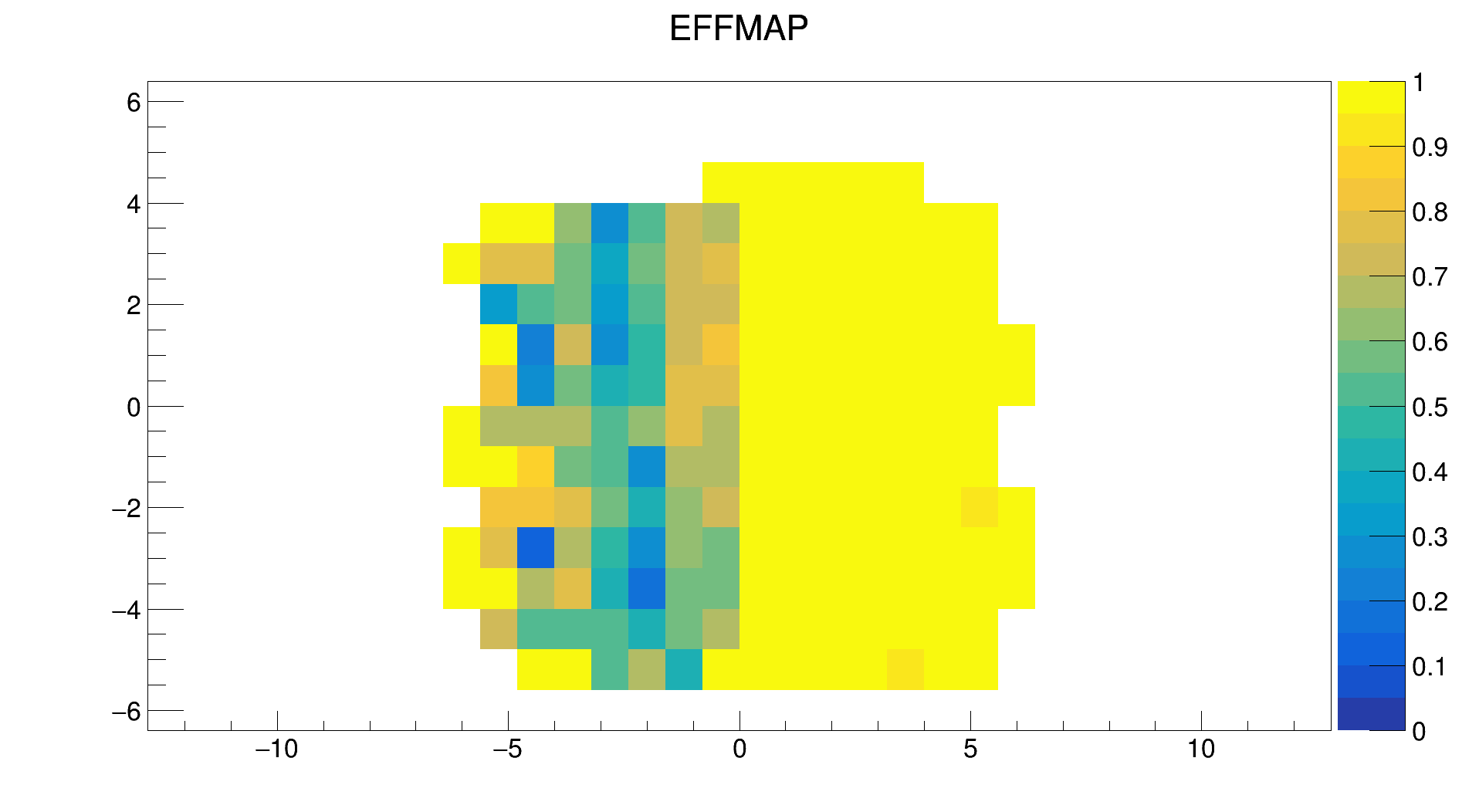 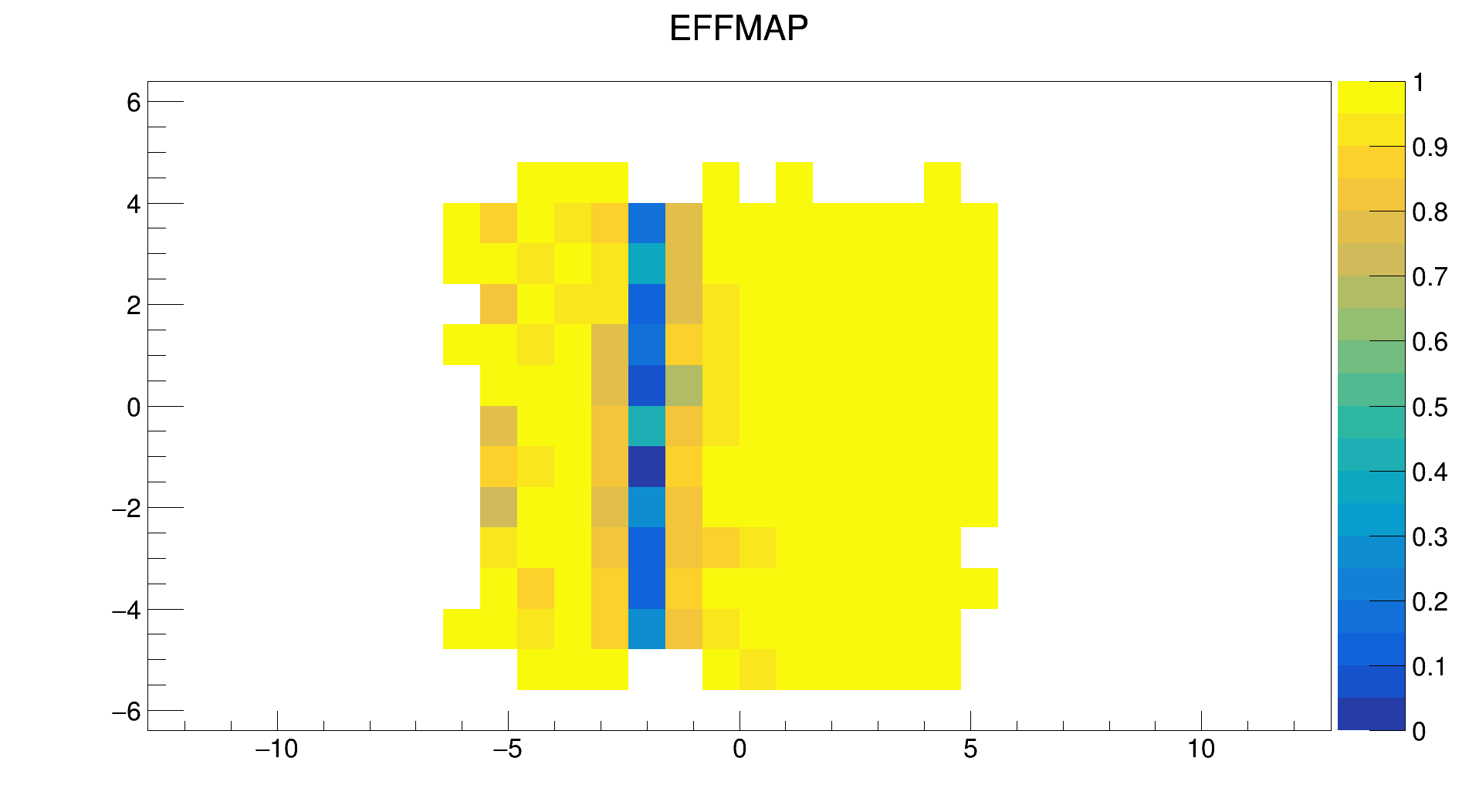 261
267
各自去除丢列数据以后
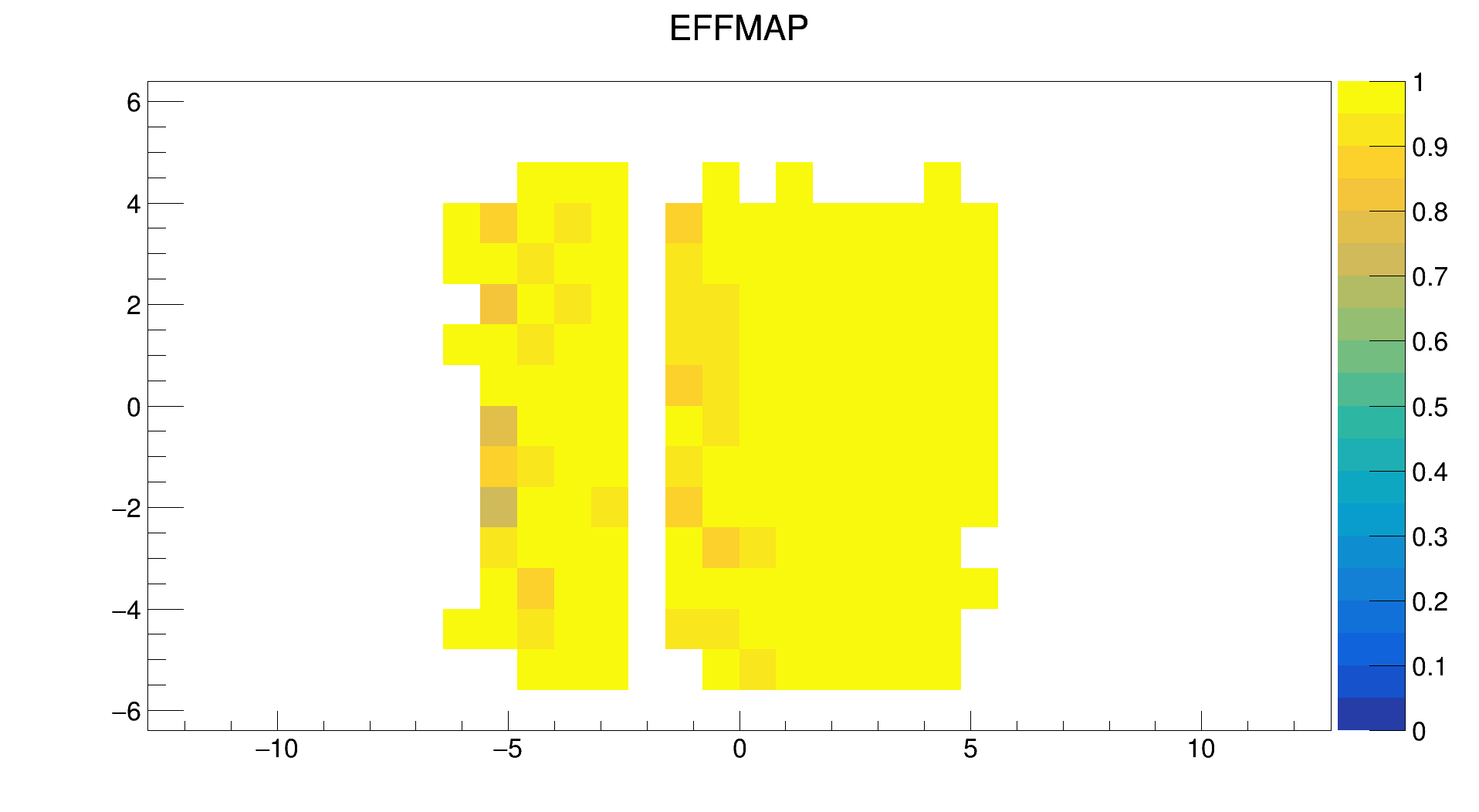 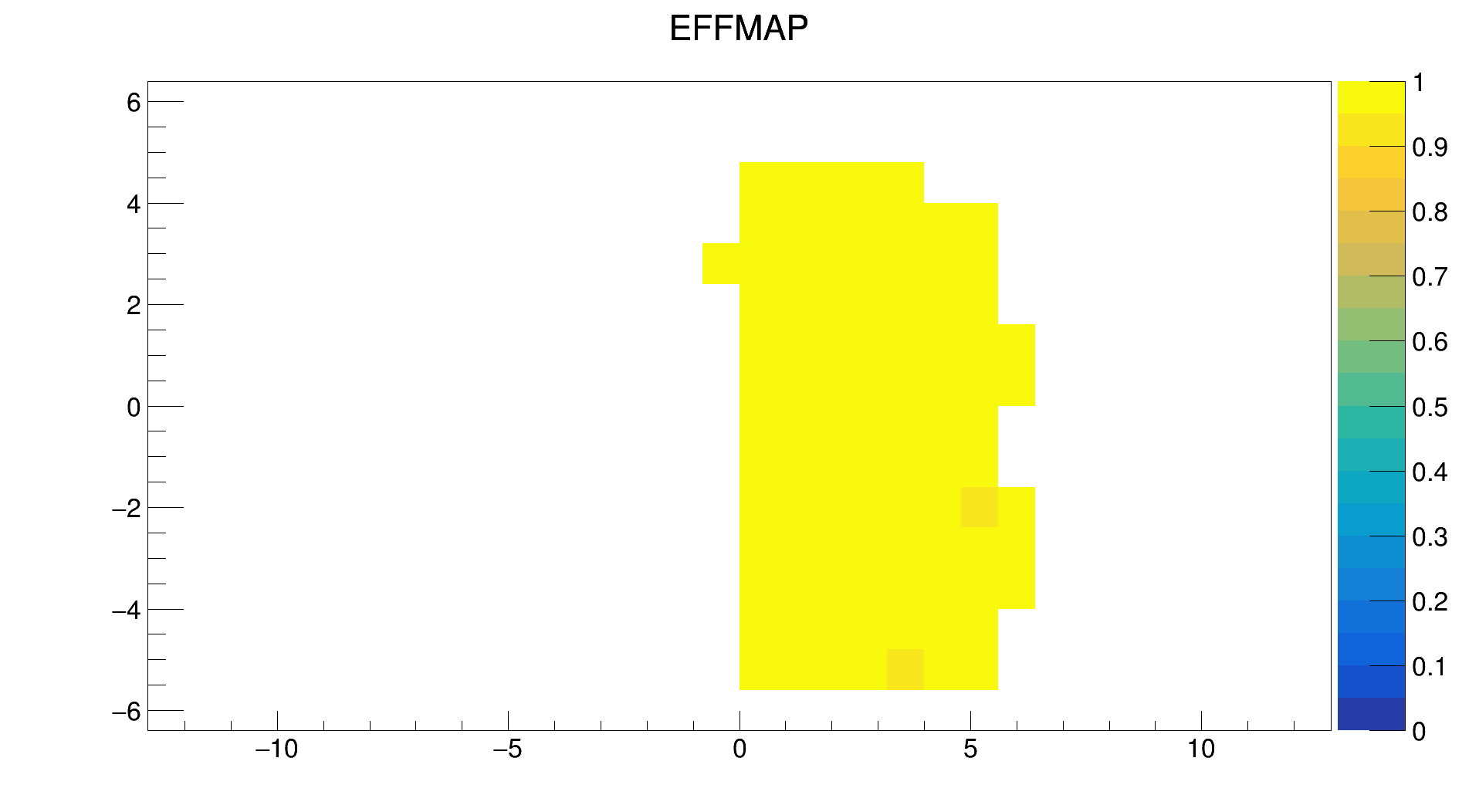 261
267
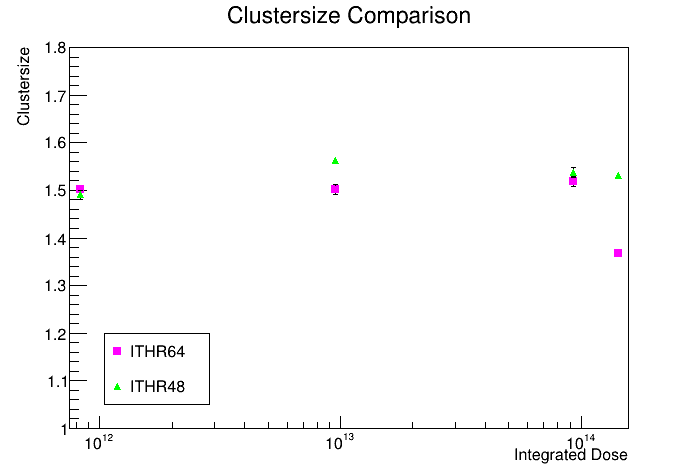 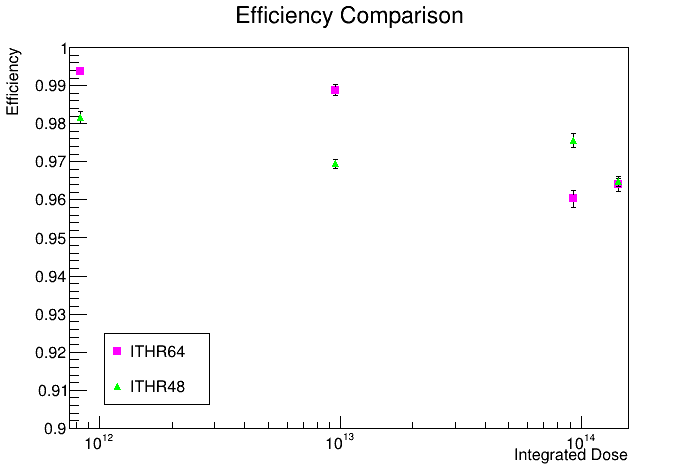